The Brain
The human brain is wired to respond to stress as if something were immediately threatening.
Yet, we can train our brains to respond reflectively.
The three key parts of the brain are the amygdala (reactive center), the prefrontal cortex(reflective center), and the hippocampus (memory and information storage and processing center)
Brain Research
The limbic system controls emotions and motivations from deep inside the brain
A key player of the limbic system is the amygdala
The amygdala regulates our emotional state by acting as the brain’s security guard, protecting us from threats
When you are in a positive emotional state, the amygdala sends incoming information on to the conscious, thinking, reasoning brain
When you are in a negative emotional state (stressed or fearful), the amygdala prevents the input from passing along, effectively blocking higher-level thinking and reasoned judgment
The incoming stimuli and signals are left for the amygdala itself to process as an automatic reflexive response of “fight, flight, or freeze”
The Hippocampus
The hippocampus is another limbic system structure
These twin crescent-shaped bodies reside in the central brain area, one behind each ear, in the temporal lobes
The hippocampus assists in managing our response to fear and threats, and is a storage vault of memory and learning
The Prefrontal Cortex
Information from the limbic system is fed to the prefrontal cortex – the learning, reasoning, and thinking center of the brain
This highly evolved area of the brain controls our decision making, focuses our attention, and allows us to learn to read, write, compute, analyze, predict, comprehend, and interpret.
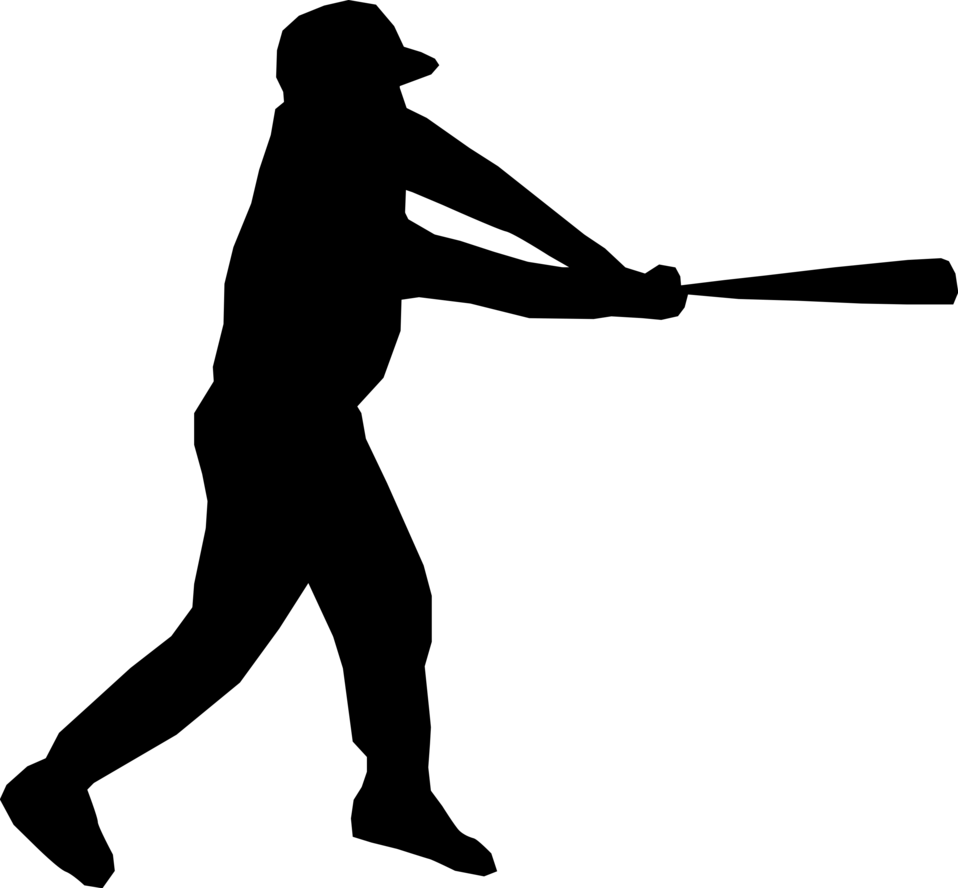 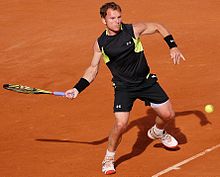 Famous Athletes
Name some famous athletes

What do they have in common?
In order for athletes to succeed, they need to exercise their minds as well as their bodies
Successful athletes learn to focus their attention, manage distractions, and continuously improve their skills in their sport
When watching major sports leagues or the Olympics, how do top athletes focus?
Reflection
Think of a time your amygdala was activated.  Describe the situation
Explain whether your amygdala reacted to real danger or alerted you to a situation that wasn’t an actual threat
Reflection continued
Think of a time you were feeling calm and thinking clearly
Describe the situation
What helped you feel calm?